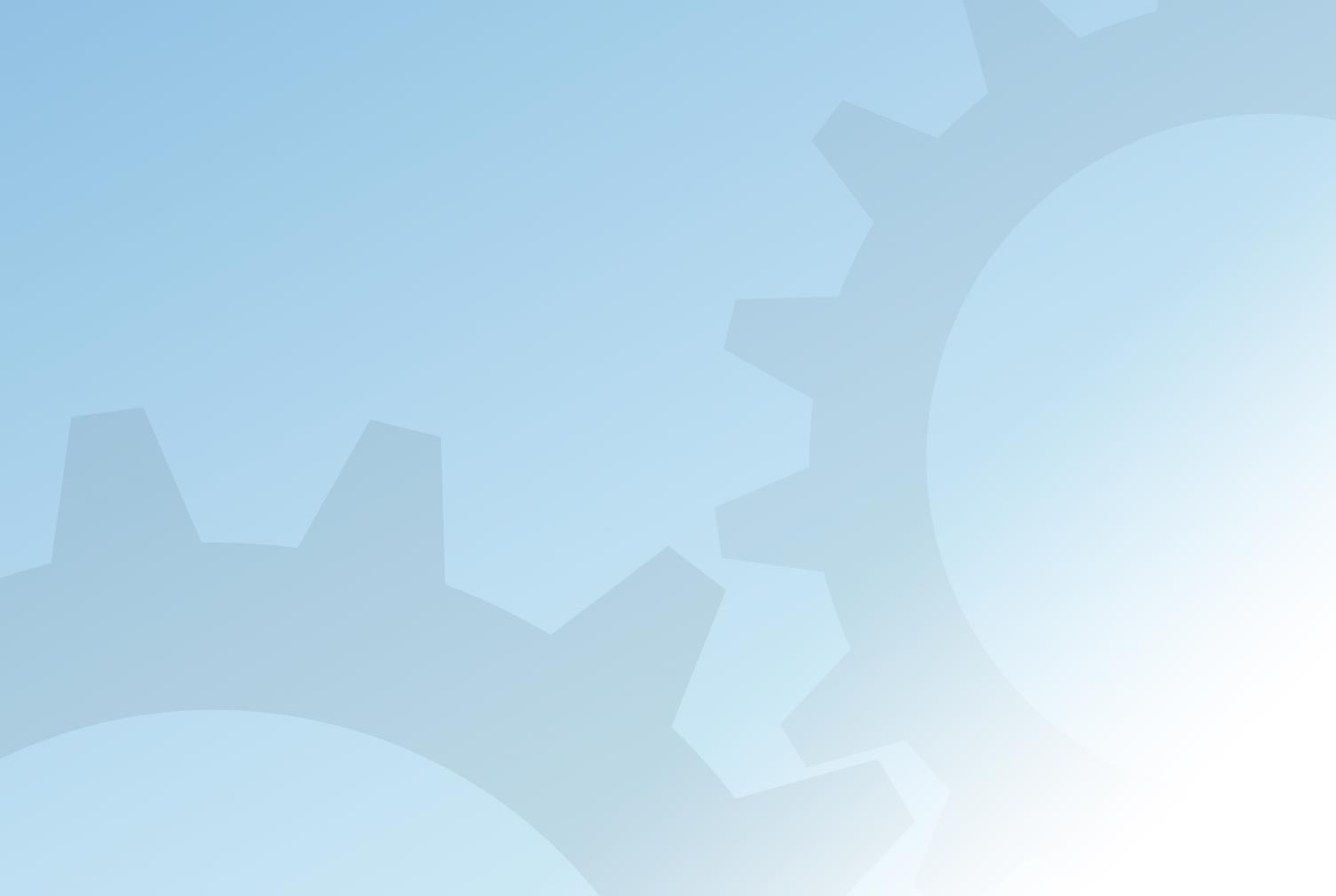 Välkomna!
2017-09-07
Per Pertoft Nemirovski & Eva Pilsäter Faxner
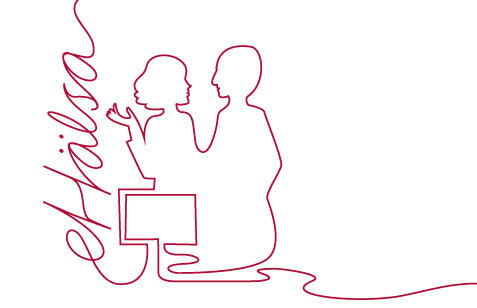 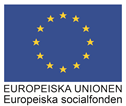 #eHälsalyftet
Detta projektet medfinansieras av Europeiska unionen/Europeiska socialfonden
[Speaker Notes: 09:00-09:10 Hej och välkomna!  

Hälsa alla välkomna
Presentera sig själv. 
Vad roligt att vi är så många här idag! Nämn vilka som finns med under dagen för att visa på omfattningen av eHälsalyftet; dels representanter från alla organisationer i form av våra förändringsledare PHL, UL, chefer men även andra intressenter: ESF, utvärderare, fackliga, samverkansråd, SLL PP, FVM, SKL, politiker Gabriel W. och Daniel Forslund m.fl.

Först några praktikaliteter innan vi börjar: 
Nödutgång, toalett, telefoner, fika och lunch serveras i foajén utanför.]
Agenda
08:00 – 08:50 	Registrering med kaffe/te och smörgås
09:00 – 09:10 	Välkomna	       	Eva Pilsäter Faxner & Per Pertoft Nemirovski
09:10 – 10:00 	Tema 1		Utvärderingsresultat från tema 1		Film ”Tema 1 – hur gick det?”   		Berättelser från verksamheten
10:10 – 11.15 	Inspiration inför Tema 2
		Mikael Ohrling		Mingelpaus
11.15 – 11:45  	Tema 2 
		”Så här arbetar vi” projektgruppen berättar.
11:45 – 12:00 	Gemensamt avslut
12:00 – 13:00 	Lunch och mingel
#eHälsalyftet
[Speaker Notes: 09:00-09:10 Hej och välkomna!  

Syfte (varför har vi samlats här idag)
Vi har samlats här idag för att lyfta lärdomar från Tema 1, diskutera eHälsalyftet kopplat till digitalisering och Framtidens vårdinformation samt att ”kicka igång” Tema 2 genom att konkret berätta om innehållet. Lärandeseminarium är ett tillfälle för oss alla involverade i eHälsalyftet att samlas för dialog och kunskapsutbyte. Och vi hoppas på god dialog och kunskapsutbyte mellan alla deltagare utifrån olika roller och uppdrag och att alla går härifrån med en positiv bild inför kommande arbete.

Programmet för dagen (Vad har vi framför oss, vilka pass, pauser, fika, lunch, mingelpausen)
Under några timmar framöver har vi mycket framför oss och ni kommer att få lyssna på erfarenheter som såväl våra processhandledare/ utvecklingsledare som chefer och styrgrupp har att dela med sig av. Vi kommer även att få ta del av vad våra utvärderare har fångat upp under den lärandeutvärderingen av tema 1 och deras rekommendationer inför tema 2. Mot slutet av förmiddagen kommer vår projektgrupp att berätta om tema 2 och arbetet kring innehållet. 
Vi kommer att ha en mingelpaus på 45 minuter. Under mingelpausen kommer det finnas många utspridda och tydligt markerade ståbord ute i foajén. . Ta tillfället i akt och utnyttja pausen för att ställa eventuella frågor, dela med sig och mingla! Vid dessa bord kommer vi har representanter som har olika funktioner; PHL, UL, Chefer, Styrgruppsmedlemmar, ESF, Fackliga representanter, representanter från patientföreningar, FVM, SKL, SLL PP, 1177, JVN, Daniel F

Mötesapplikationen
Mötesapplikationen SLL Möten är ett digitalt hjälpmedel som vi kommer att använda oss av under dagen för att interagera alla mötesdeltagare. Instruktionerna kring användandet har skickats ut till er och jag hoppas att ni har lyckats ladda ner applikationen i era telefoner(den kan även laddas ner i privata telefoner). Vi tänkte provköra applikationen med en fråga redan nu. Om det strular för någon av er finns vår kommunikatör Tony Brydner vid registreringsdisken under kommande paus och hjälper gärna till så att alla kan vara med och delta. 
Testa genom frågan till publiken: ”Vad har du gjort digitalt denna morgon?”]
Tema 1: Utvärderingsresultat
Varför lärandeutvärdering?
[Speaker Notes: Introducerar lärandeutvärdering och utvärderare(ca 2 min):

Vad vill vi åstadkomma? Digitaliseringen inom hälso- och sjukvården ställer krav på oss medarbetare – vi ska anpassa oss till nya arbetssätt och lära oss att använda nya verktyg. Det kan vara en utmaning att finna tid till att följa med i utvecklingen. eHälsalyftet är en kompetensutvecklingsinsats för medarbetare vars syfte är att höja och vidareutveckla ehälsokompetensen, vilket sker genom medarbetarledda dialogseminarium där utvecklingsledare som faciliterar dialogen också ingår i ett nätverk för stöttning och kunskapsöverföring. (Information för nya UL/PHL och intressenter)

eHälsalyftet har fem projektmål som våra externa utvärderare följer upp (visa projektmålen i presentationen). Det handlar bl.a. om minst hälften av deltagande organisationers medarbetare från respektive yrkeskategori ska delta i tre dialogseminarierar. Minst 95 % av dessa dialogseminarier ska också vara tvärprofessionella för att säkerställa kompetensöverföring inom och mellan olika yrkesgrupper. Efter dialogseminarier ska medarbetarna uppleva att deras kompetens avseende eHälsa har ökat. Nätverksmodellen tillsammans med dialogseminarier ska lägga grunden för att medarbetarna kan arbeta på ett mer resurseffektivt sätt kopplat till eHälsa. Hur vi uppfyller våra projektmål mäts löpande genom något som heter lärandeutvärdering. 

Hur ska vi mäta om vi åstadkommer det eller inte?: Lärandeutvärdering som genomförs av våra utvärderare från Ekan Management Ab och Karolinska institutet är en viktig del av lärandet. Genom lärandeutvärdering får vi löpande ta del av den uppföljningen som görs och får kunskap om vad som kan göras bättre redan under projektets gång och inte i slutet när det oftast är för sent att vidta åtgärder. Det är viktigt att vi tar till oss vad som fångas upp under utvärderingen så att kommande arbete kan bli ännu bättre. Jag vill bjuda upp Y från Ekan Management Ab och X från Karolinska institutet som kommer att berätta om de allra viktigaste resultaten från tema 1.

09:10 – 09:30 Ekan och KI]
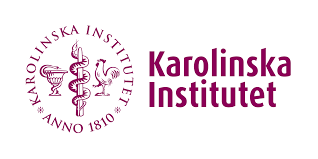 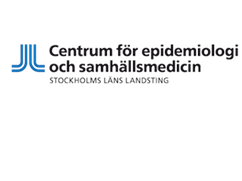 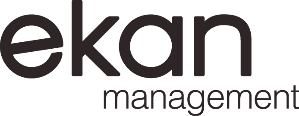 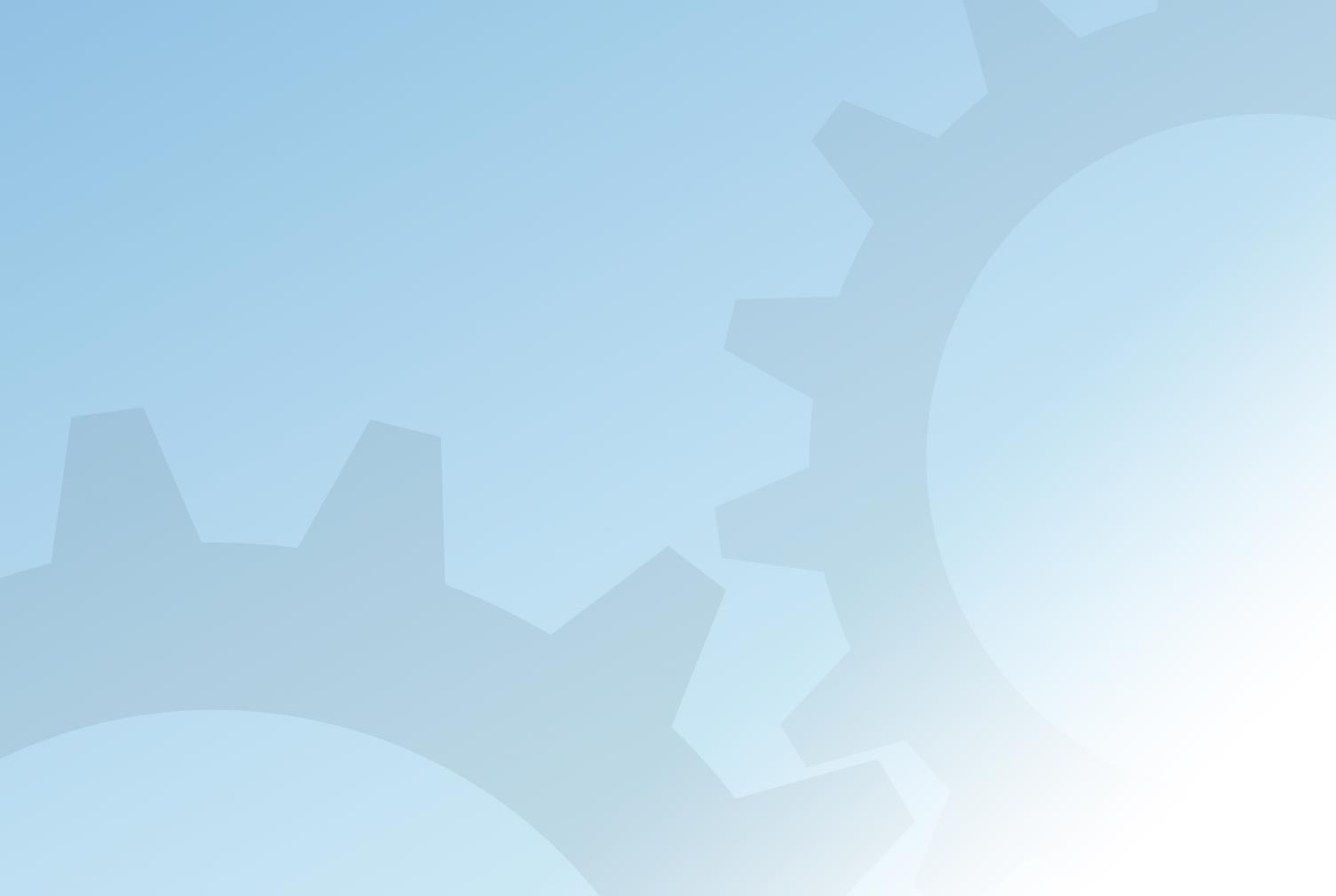 Lärande utvärdering
Ekan Management
Centrum för epidemiologi och samhällsmedicin/Karolinska institutet
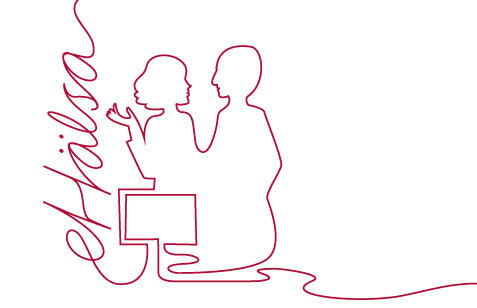 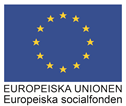 #eHälsalyftet
Detta projektet medfinansieras av Europeiska unionen/Europeiska socialfonden
[Speaker Notes: Ekan börjar och CES/KI tar vid för att sen övergå till nästa bild.

Ekan och Karolinska institutet utvärderar projektet i syfte att hjälpa projektet att nå sina mål
Ekan utvärderar projektmålen
Görs bl.a. genom enkäter till alla som deltagit vid dialogseminarierna och intervjuer med ett urval av deltagare och UL och PHL.

Idag presenterar vi de viktigaste utvärderingsresultaten från tema 1

CES/KI mäter främst förutsättningarna för att arbeta med eHälsalyftet i organisationerna, dvs för att fånga upp förändringar som sker i verksamheterna under projektets gång, såsom era uppfattningar (UL och chefer) kring ert deltagande i detta förändringsarbete. Den information som vi får från er genom våra utvärderingar används bland annat för kommunikation till projektledningen för att ständigt kunna utveckla och förbättra förutsättningarna för att nå de långsiktiga målen, t.e.x att ehälsalyftet ska bli en integrerad del av verksamheten

 Idag kommer vi att presentera ett urval av resultaten från utvärderingen som vi gjorde precis i början av projektet

I mingelpausen finns vi tillgängliga vid ett bord där ni gärna får komma fram och ställa frågor.]
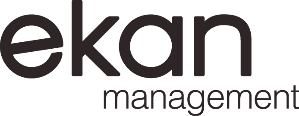 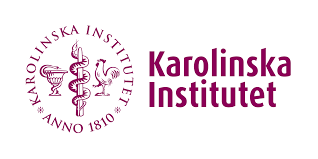 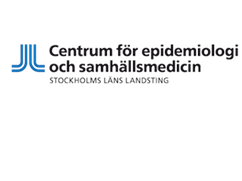 Uppfattningar och förväntningar av eHälsalyftet- utvecklingsledare och chefer
Av de utvecklingsledare som svarade vid projektets start var det…
83 % som visste precis vad som menas med eHälsa
66 % som tyckte att det var enkelt att använda eHälsa
80 % som kände sig trygga med att använda eHälsa
71 % tyckte att de hade tillräckliga kunskaper för att leda dialogseminarier

77 % av utvecklingsledarna och 68 % av cheferna hade höga förväntningar på att eHälsalyftet kan öka sin kompetens i eHälsa, såg fram emot att delta i eHälsalyftet och tror på dialogseminarierna som en bra metod
Augustsson, H. et al. (2017). The need for dual openness to change: A longitudinal study evaluating the impact of employees´ openness to organizational change content and process on intervention outcomes. Journal of applied behavioral science doi: 10.1177/0021886317691930
[Speaker Notes: SVARSFREKVENS: 66 % UL OCH 55 % CHEFER

Resultaten visade att en majoritet av utvecklingsledarna vet vad eHälsa är, tycker att det är enkelt att använda och känner sig trygga med att använda eHälsa. Detta är viktigt då det krävs extra kompetens för att vara UL för eHälsa.

Om vi ser på både ULs och chefers förväntningar av eHälsalyftet…
Majoriteten av UL (77 %) svarade även att de hade höga förväntningar på att eHälsalyftet och vi kan även se att förväntningarna var relativt höga för cheferna också (68 %) – vilket inkluderar förväntningar på att eHälsalyftet kan öka medarbetarnas kompetens i eHälsa, ser fram emot att delta i eHälsalyftet och tror på dialogseminarierna som en bra metod. Dessa resultat är positiva och mycket viktiga då forskning och en tidigare utvärdering av kompetenslyftet eHälsa visat att höga förväntningar ledde till hög upplevd eHälsakompetens och hög användning av eHälsa. För bästa resultat bör individerna vara öppna för projektets innehåll, men även för hur det implementeras.]
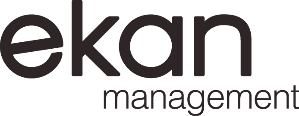 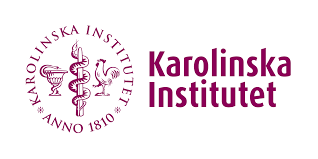 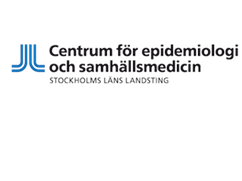 Medarbetarnas uppfattning
Efter dialogseminariet
Innan dialogseminariet
Jag vet vad som menas med eHälsa
40%
83%
Jag tycker att det är enkelt att använda eHälsa
35%
60%
Jag tycker att innehållet på seminariet var relevant
71%
[Speaker Notes: 2586 personer har besvarat enkäten, svarsfrekvens 35 %

I enkäten som gått ut har vi ställt frågor kring deltagarnas kunskap om eHälsa innan och efter seminariet.
Jag vet vad som menas med eHälsa (40/83)
Jag tycker att det är enkelt att använda eHälsa (35/60)
Jag tycker att innehållet i dialogseminariet var relevant (71)]
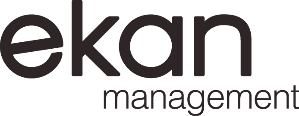 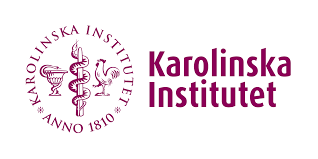 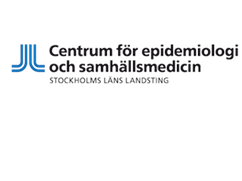 Intervjuer med processhandledare, utvecklingsledare och medarbetare
Tvärprofessionalitet värdefullt
-Svårt att få med läkare
Viktigt att medarbetarna använder kunskaperna de får
Tydligare förankring i ledningen önskas
[Speaker Notes: Tvärprofessionellt värdefullt
Flesta seminarier har tvärprofessionell närvaro med medarbetare från flera yrkeskategorier. 
Det är positivt och har bidragit till bra dialoger 
Läkare deltagit i mindre utsträckning, något som många anser är synd. 
Arbetssituationen för läkare är väldigt pressad. Läkarcheferna kanske inte prioriterat eHälsalyftet som tillräckligt viktigt? 

Viktigt att medarbetare använder de kunskaper de fått
Majoriteten av de intervjuade medarbetarna uppger att de inte har förändrat sitt arbetssätt kopplat till eHälsa efter att de har deltagit vid dialogseminariet. 
För att projektet ska ge effekt är det viktigt att medarbetare ges möjlighet att använda sina nya kunskaper

Förankring i ledning
Det behövs bredare förankring i de mottagande organisationerna. 
Viktigt att Chefer och ledning står bakom arbetet och förstår syfte och mål, 
Ger medarbetarna förutsättningar att delta vid dialogseminariet. 
Mer intresse för projektet från ledningen samt fokus på effekter
Syftet med eHälsalyftet behöver repeteras och tydliggöras på alla chefsnivåer
Processhandledarna och Utvecklingsledare behöver få ett tydligare mandat

CES/KI HAKAR I DEN SISTA PUNKTEN OM TYDLIGARE FÖRANKRING I NÄSTA BILD…]
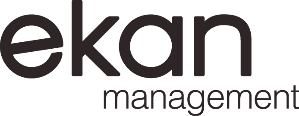 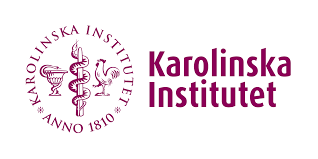 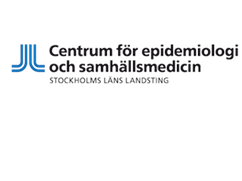 Utmaningar för att integrera eHälsalyftet i verksamheterna
Utvecklingsledare
47 % upplever att det finns förutsättningar för att arbeta med eHälsa på arbetsplatsen

56 % upplever att det går att anpassa eHälsalyftet till verksamhetens behov

33 % upplever att det funnits möjlighet att påverka innehållet i dialogseminarierna
Chefer
47 % upplever att det finns förutsättningar för att arbeta med eHälsa på arbetsplatsen


51 % upplever att det går att anpassa eHälsalyftet till verksamhetens behov

17 % anser att de har haft möjlighet att påverka innehållet i dialogseminarierna och genomförandet av eHälsalyftet
Damschroder, L. J., Aron, D. C., Keith, R. E., Kirsh, S. R., Alexander, J. a. & Lowery, J. C. (2009) Fostering implementation of health services research findings into practice: a consolidated framework for advancing implementation science. Implement Sci, 4. 
Ehrhart, M. G., Aarons, G. A., & Farahnak, L. R. (2014). Assessing the organizational context for EBP implementation: the development and validity testing of the Implementation Climate Scale (ICS). Implement Sci, 9(1), 157.
[Speaker Notes: Det finns goda förutsättningar för eHälsalyftet i projektform att lyckas. Våra resultat från innan visar att förväntningar och attityder hos UL och chefer är positiva. 

Däremot visar resultaten att ett viktigt utvecklingsområde är att få eHälsalyftet att bli en del av det systematiska förbättringsarbete som utförs i verksamheterna idag, dvs att arbetet med eHälsalyftet inte ska vara en extra uppgift som ska göras i verksamheten. T.ex så upplevde endast 47% av både UL och chefer att förutsättningar finns för att arbeta med eHälsa på arbetsplatsen, medans  61 % av UL och 76% av cheferna upplevde att det fanns förutsättningar med att arbeta med förbättringar på arbetsplatsen. 

Resultaten visar även att endast hälften av de som svarat för både UL och chefer upplever att det går att anpassa eHälsalyftet utefter verksamhetens behov, och ännu färre anser att de har haft möjlighet att påverka innehåll och genomförande. Verksamheterna (ni = UL + Chefer) ska kunna vara mer delaktiga och anpassa genomförande och innehåll i eHälsalyftet i den egna verksamheten för att arbetssätten ska integreras i verksamheten och för att ni ska kunna fortsätta arbeta vidare med detta arbetssätt efter projektets slut. Om det idag saknas förutsättningar för att arbeta med eHälsa är det redan nu viktigt att verkligen satsa på att etablera arbetssätt för eHälsa. Detta betonas av tidigare forskning som visar att upplevelsen av passform av en implementering till verksamheten och medverkan hos nyckelpersoner som UL och chefer och stöd inom verksamheten är viktiga faktorer för en lyckad implementering.]
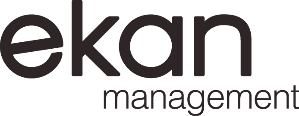 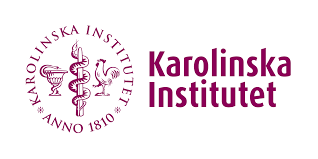 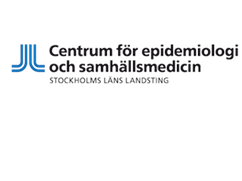 Gemensamma slutsatser
Utvecklingsledarnas positiva inställning är uppskattad

Förutsättningar för fortsatt arbete med eHälsa behöver förbättras för att projektet över tid ska nå önskad effekt

Viktigt att varje arbetsplats gör eHälsalyftet till en del av den ordinarie verksamheten och tydliggör vilken roll utvecklingsledare och chefer har i detta arbete för att projektet ska bidra till långsiktig nytta
[Speaker Notes: Ekan presenterar de första två punkterna, CES/KI presenterar den sista

Både resultaten i den enkät som KI skickat ut till utvecklingsledare och de intervjuer som Ekan genomfört pekar på flera gemensamma områden:

Utvecklingsledarnas positiva inställning är uppskattad

Förutsättningar för fortsatt arbete med eHälsa behöver förbättras för att projektet över tid ska nå önskad effekt

Viktigt att det är tydligt vad organisationen kan få ut av sitt deltagande i eHälsalyftet

Viktigt att varje arbetsplats tar reda på hur eHälsalyftet kan bli en del av verksamheten och tydliggöra vilka roller utvecklingsledare och chefer har i detta arbete]
Film: Tema 1- hur gick det?
#eHälsalyftet
[Speaker Notes: 09:30 – 09:40 Tema 1 Film ”Tema 1 – hur gick det?”   
 
 
Tack utvärderarna och introducera filmen, Nu får vi höra hur det har gått under tema 1 från några processhandledare och utvecklingsledare ….]
Tema 1: Berättelser från verksamheten: processhandledare, utvecklingsledare och chefer delar med sig
Diana Palm Handläggare och utvecklingsledare, Danderyds sjukhusJenny Strandberg Distriktssköterska och utvecklingsledare, Stockholms läns sjukvårdsområde Lena Ankarklo Verksamhetschef, S:t Eriks ögonsjukhusInga-Lill Boman
Rehab/vårdutvecklare och processhandledare, Danderyds sjukhus

Veronica Sverérus Chef och processhandledare, Stockholms läns sjukvårdsområdeÅsa Back Verksamhetschef, Stockholms läns sjukvårdsområde
#eHälsalyftet
[Speaker Notes: 09:40 – 10:00 Tema 1 Berättelser från verkligheten, processhandledare, utvecklingsledare och chefer delar med sig

Till alla: Vad hade du för förväntningar inför Tema 1? Motsvarade resultatet av tema 1 dina förväntningar? 
Till alla: Vad hade du för förväntningar inför Tema 1? Motsvarade resultatet av tema 1 dina förväntningar? 
 
PHL: Hur många dialogseminarium har du hållit i och hur har det gått för dig att hålla dialogseminarium? 
UL: Var det nervöst att hålla i ett dialogseminarium? 
UL: Upplevde du att du hade tillräckligt med kunskap att hålla ett dialogseminarium? 
PHL: Hur var diskussionsviljan i dina grupper? Skiljdes det åt mellan grupperna? 
PHL: Vad var det mest knepiga med att hålla ett dialogseminarium och vad kommer du tänka på till nästa gång? 
UL: Upplevde du att dialogseminariet blev uppskattat av dina kollegor? Vad var det som uppskattades mest?
 
PHL: Under tema 1 har ni som är processhandledare dels träffats i nätverk med andra processhandledare men även hållit ihop nätverk med utvecklingsledare. Har den här nätverksmodellen varit givande tycker du? 
 
PHL: Vad har varit det absolut roligaste i ditt uppdrag som processhandledare och vad har varit tuffast? 
 
UL: Hur upplevde du nätverksmodellen? Vad fick du av era nätverksmöten?
 
UL: Vad har varit det absolut roligaste i ditt uppdrag som utvecklingsledare och vad har varit tuffast? 
 
PHL: EHälsalyftet syftar till att höja ehälsokompetensen hos vårdens medarbetare, upplever du att din egen kompetens avseende ehälsa har ökat i och med eHälsalyftet?
 
UL: Har det pratats mer om ehälsa på er arbetsplats efter tema 1? 
 
Chef: Hur har eHälsalyftet påverkat er arbetsplats? 
Har du upplevt att medarbetarnas engagemang och kunskaper avseende eHälsa har ökat? Har engagemang för verksamhetsutveckling ökat? 
Vilken nytta finns det för verksamheten av eHälsalyftet och hur kan du som chef dra nytta av eHälsalyftet för din verksamhet? 
Vad är din roll som chef i detta förändringsarbete?]
SLL möten
#eHälsalyftet
[Speaker Notes: 10:00 – 10:10 Pausgympa

Nu när vi fått lite mer energi vill jag bjuda upp Mikael Ohrling på scenen, välkommen Mikael.]
Mingelpaus
#eHälsalyftet
[Speaker Notes: 10:30 – 11.15 Inspiration: Mingelpaus
Viktig del i lärande och här försöker vi främja en dialog mellan olika grupper. Ca 15 tydligt markerade och strategiskt utplacerade bord ute i foajén med flaggor, bordsställ och flaggor. Viktigt att man innan pausen uppmanar deltagarna att ta tillfället i akt och mingla. 
Bord för interna representanter: UL, PHL, Chefer, SG, PL, 
Bord för externa representanter: Ekan, KI, ESF, Fackförbund, Patientföreningar, Införandet för 1177, JVN, SKL, FVM, SLL PP]
Tema 2: Så här arbetar vi
Projektgruppen för tema 2
#eHälsalyftet
[Speaker Notes: 11.25 – 11:45 Tema 2: Så här arbetar vi

Berättar kring arbetet med innehållet. PG är såväl PHL som FVM och SLL PP och då är det viktigt att deltagarna ser att de som tidigare pratat visionärt om samarbete faktiskt också har samarbetat. Detta ska göras mer som presentation och inte panelsamtal.
Presentera sig själva (Namn, organisation och roll)
Vilka som har deltagit i arbetet: organisationer och experter, fackliga, patientföreningar, SKL 
Hur ofta har vi träffats?
Hur har vi jobbat kring innehållet och vad handlar materialet om?(kortfattat)
Skillnad på materialet jmf med tema 1; luftigare, mer interaktion? Vad har vi tänkt på den här gången jmf med förra materialet. Tagit till oss av utvärderingen, ex. att blandade medier var uppskattat
Syfte: Vad vill vi uppnå med dialogseminarium inom tema 2? Vad tror vi att organisationerna kan ha för nytta av att lära sig kring informatik, patientprocess och strukturerad vårddokumentation. 
Organisationsöverskridande
FVM
SLL PP
SKL
Patientföreningar
Fackliga representanter
Ca 4h/v
Jämfört med Tema 1
Syftet med Tema 2
Film informatik]
Film: Vad är informatik?
Gemensamt avslut – SLL möten
#eHälsalyftet
[Speaker Notes: 11:45 – 12:00 Gemensamt avslut

Tacka mötesdeltagande för deras engagemang och säg några avslutande ord om dagen och vad vi hoppas att deltagarna fick ut av dagen. Men innan vi släpper iväg er på mingellunch vill vi med hjälp av SLL möten ställa några frågor. 

Mötesapplikationen: Inkludera hela gruppen i dialog för reflektioner, förväntningar, förhoppningar etc. Frågor till publiken. 
Vad är din upplevelse av tema 1?
Vad är dina förhoppningar/förväntningar inför tema 2?
Andra reflektioner?
Vad är din upplevelse av dagen? / Vad kan vi göra bättre till nästa gång? 
Är du redo för lunch?]
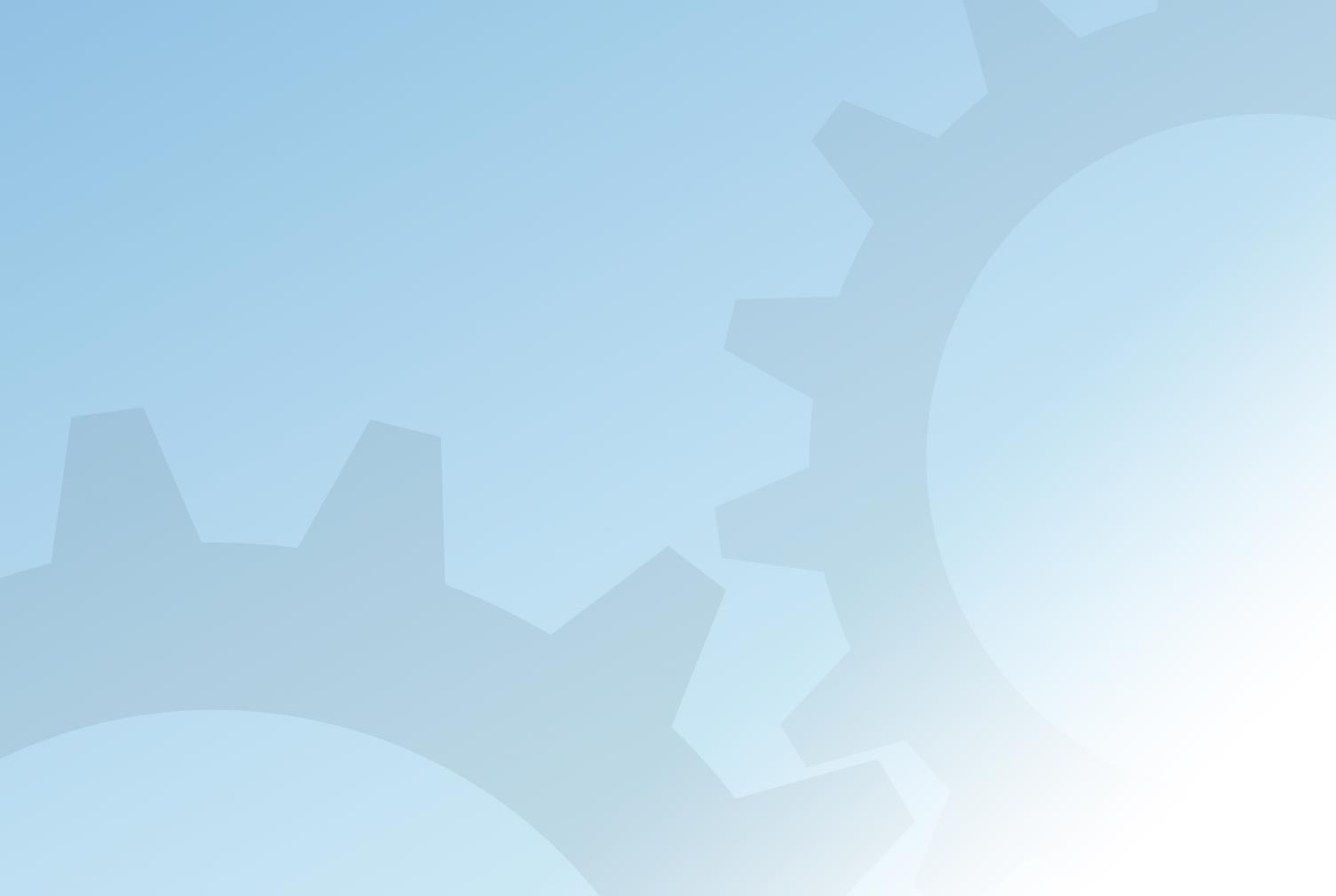 Tack för idag!
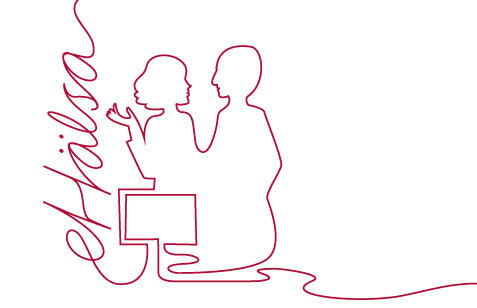 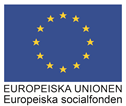 #eHälsalyftet
Detta projektet medfinansieras av Europeiska unionen/Europeiska socialfonden